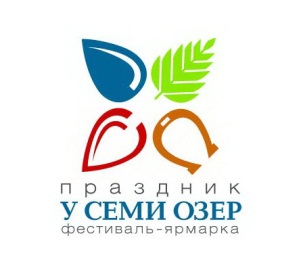 Областной семейный фестиваль народного творчества«Праздник у семи озер»
«Праздник у семи озер»
(п.Самусь ЗАТО Северск)





Управление молодежной и семейной политики, 
культуры и спорта Администрации ЗАТО Северск
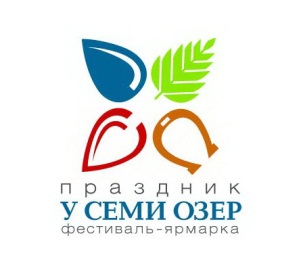 Областной семейный фестиваль народного творчества«Праздник у семи озер»
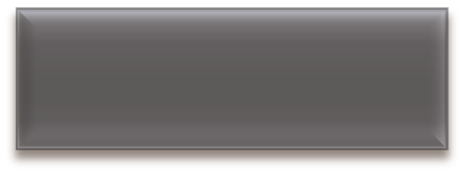 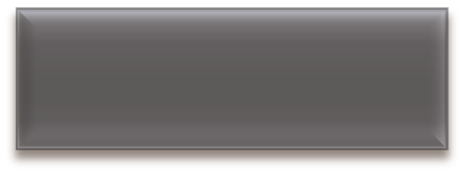 Раскрыть новые таланты, представить их жителям региона
Познакомить жителей с изделиями народного творчества
Показать природные достопримечательности жителям и гостям Томской области
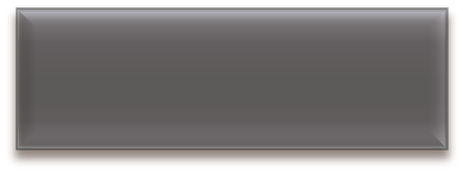 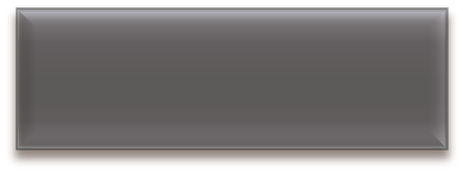 Собрать лучшие семейные коллективы области
Представить услуги и товары предпринимателей П.Самусь
ЦЕЛИ
ЗАДАЧИ
Обеспечить информирование жителей области о фестивале
Сформировать  блок  актуальных  семейных конкурсных номинаций
Организовать ярмарку и концертную программу
Обеспечить  фестиваль организационными ресурсами: кадровыми и финансовыми
Организовать благоустройство территории вблизи озера Круглое
Открыть новые перспективы предпринимателям городских территорий
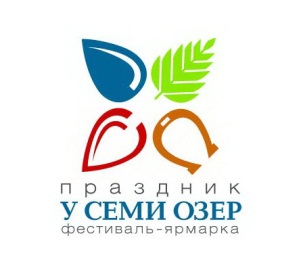 Областной семейный фестиваль народного творчества«Праздник у семи озер»
Площадки фестиваля
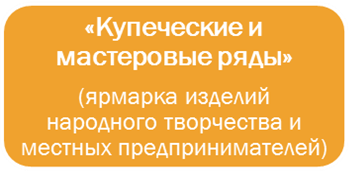 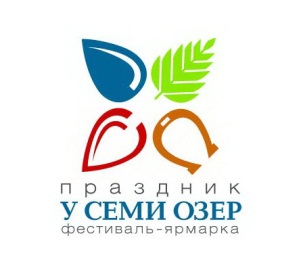 Областной семейный фестиваль народного творчества«Праздник у семи озер»
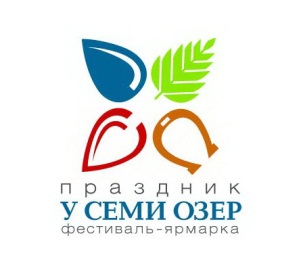 Областной семейный фестиваль народного творчества«Праздник у семи озер»
«Легенда о семи озерах»
«Стоит перед красавицей  молодой княжич, а с ним ни серебра, ни злата. Только семь фляжек с водою. «Вот, красавица… Повидаться и попрощаться пришёл. Но с пустыми руками из этих мест не уеду. Увезу красоту твою в памяти. И вот эту водицу из семи озёр. Для моей семьи будущей… Первая вода – в купель, она любовь распалит и семью плодородной сделает. Вторая – дитя умыть, чтобы хворь забыть. Третья – огонь гнева потушит, мир восстановит. Четвёртая – соблазны смоет, верность укрепит. Пятая – силы придаст, всё перенести поможет. Шестая – в старости красоту вернёт. А седьмая – её мне дети и внуки с уважением поднесут…»
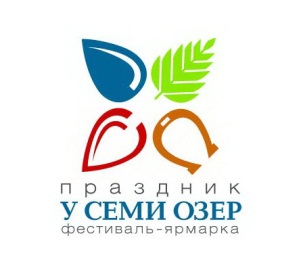 Областной семейный фестиваль народного творчества«Праздник у семи озер»
Результаты
увеличение туристического потока (на 200% ежегодно; в день
проведения фестиваля более 6 000 человек в 2018 году);
участие жителей 7 муниципальных образований области;
знакомство жителей Томской области с новым местом отдыха на озере Круглое;
раскрытие предпринимательского потенциала жителей п.Самусь;
организация досуга жителей ЗАТО Северск и гостей территории;
раскрытие творческого потенциала жителей п.Самусь и гостей территории.
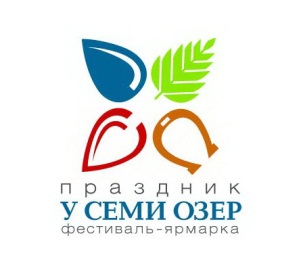 Областной фестиваль-конкурс детского и юношеского творчества «Палитра талантов»
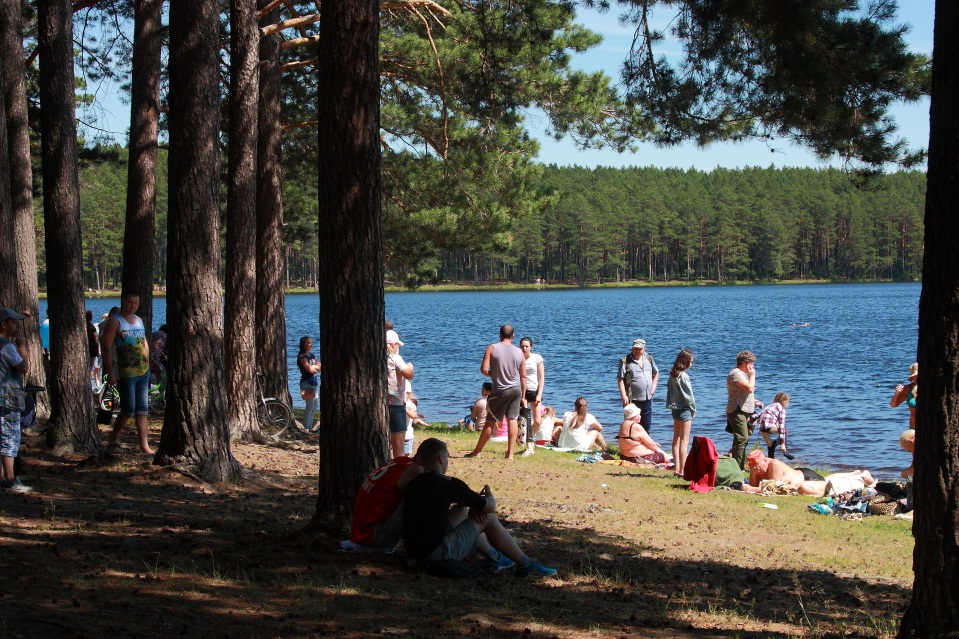 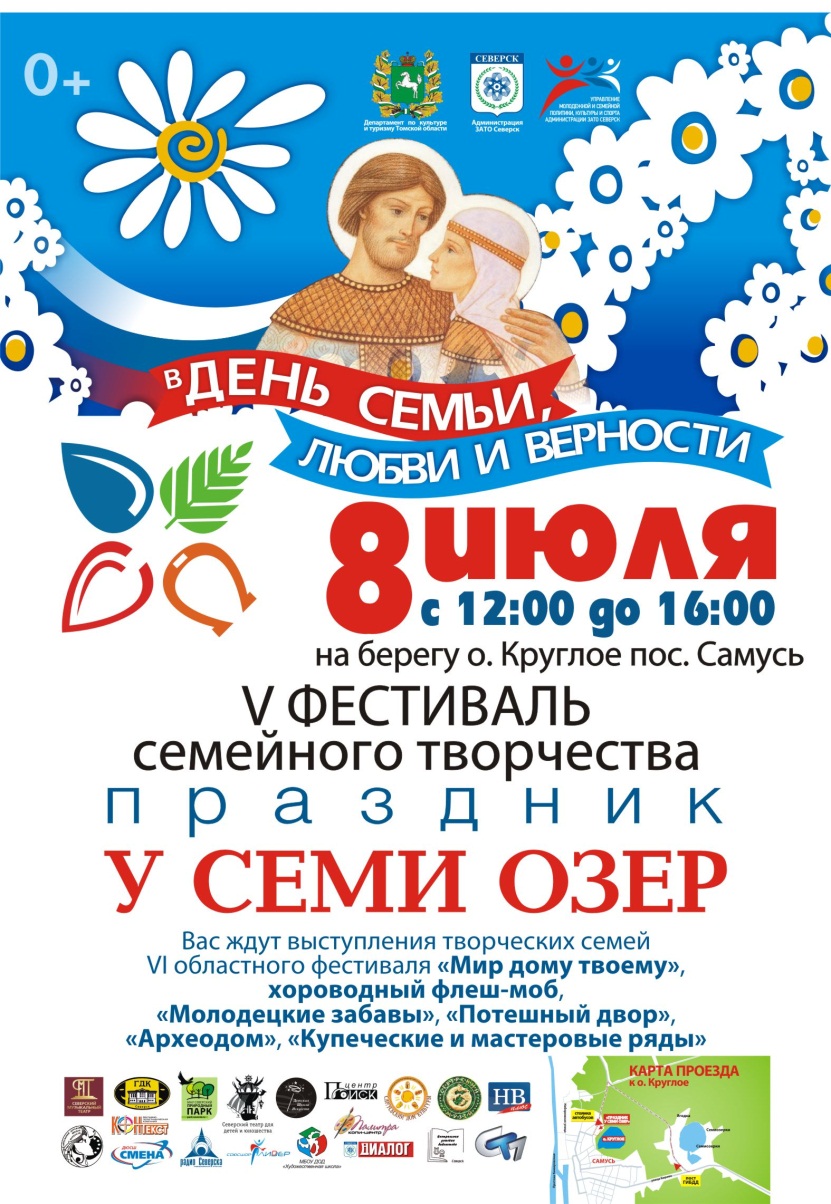 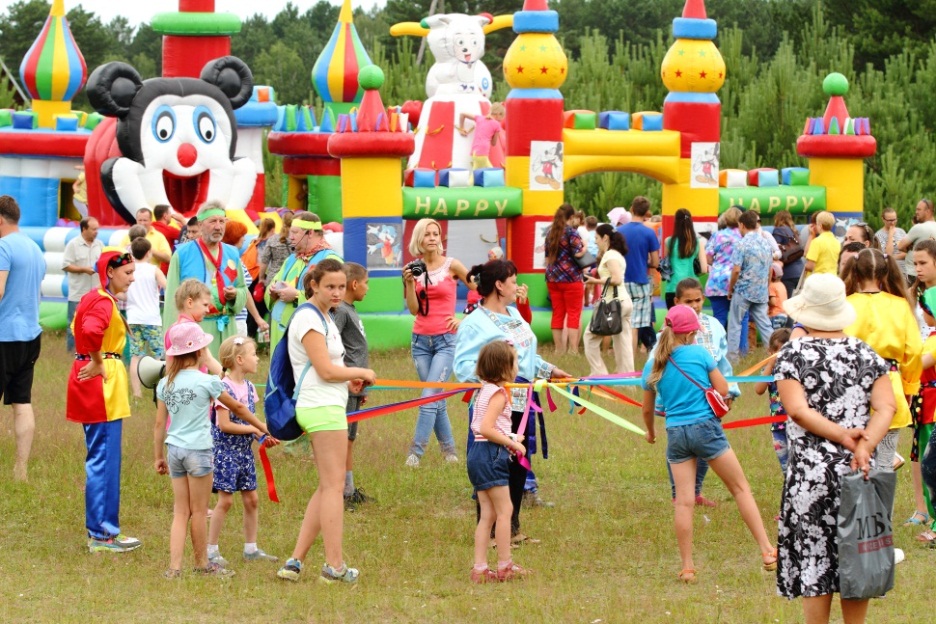 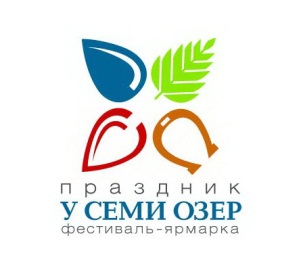 Областной семейный фестиваль народного творчества«Праздник у семи озер»
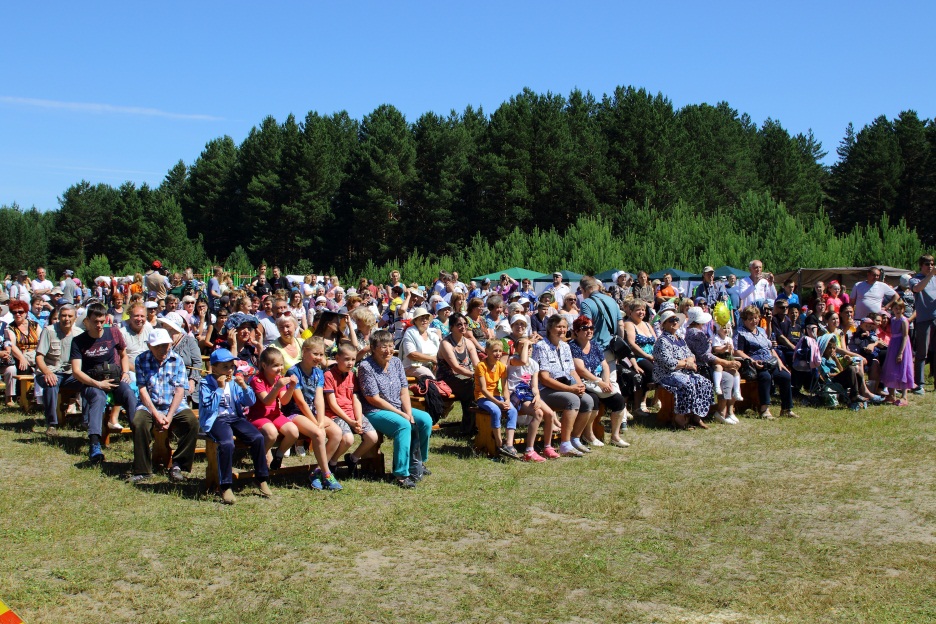 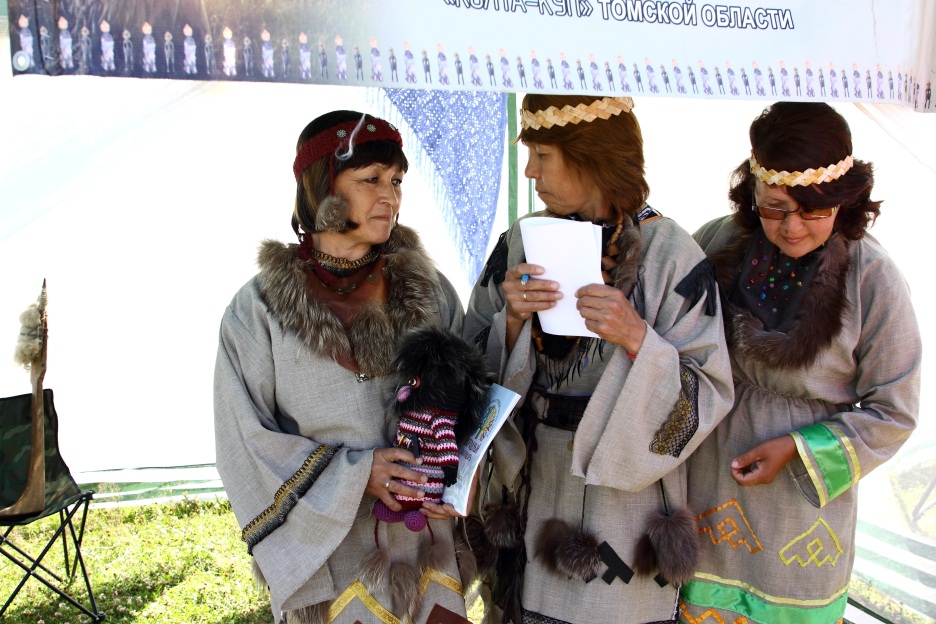 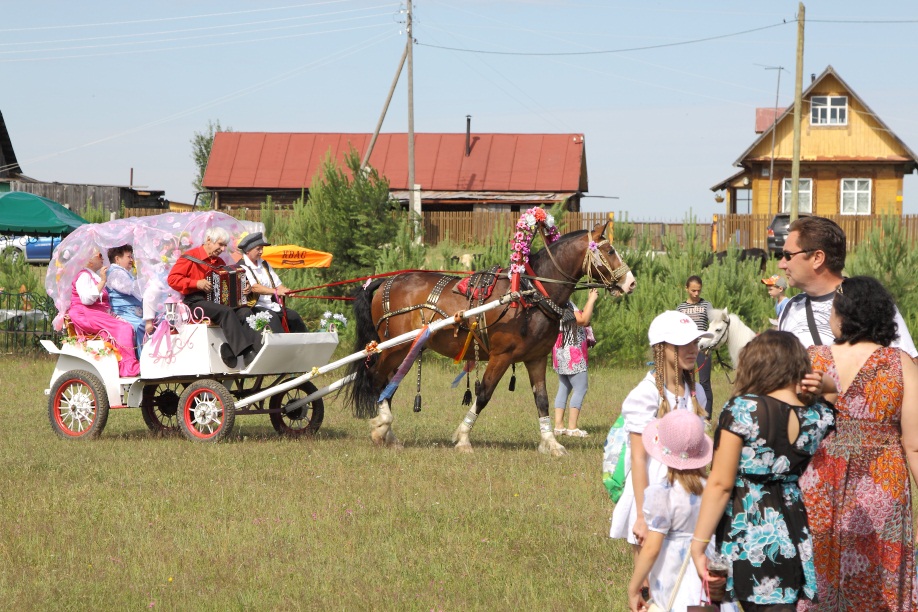 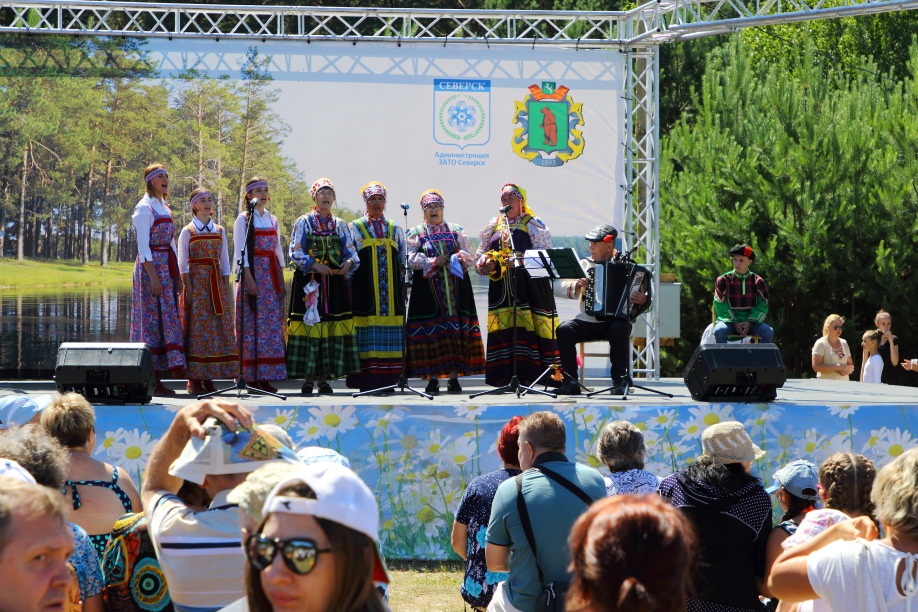 Областной семейный фестиваль народного творчества«Праздник у семи озер»
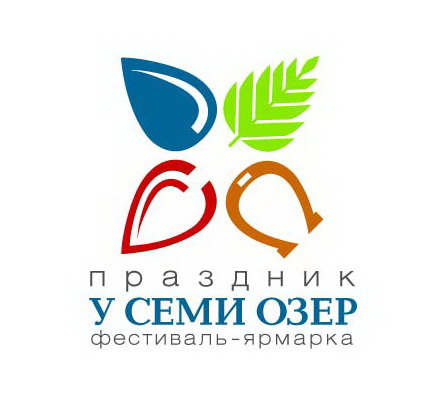